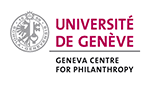 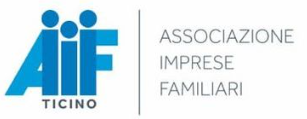 La filantropia quale cemento delle imprese famigliari
Prof. Henry Peter
Giovedì 9 maggio 2019
1
Particolarità delle impresi famigliari (IF)rispetto alle altre aziende
Priorità al mantenimento del controllo nell'ambito della famiglia
La loro prospettiva è intrinsecamente di lungo termine
Se necessario, questo prevale sulla massimizzazione del profitto
Importanza fondamentale per la nostra economia, forse a maggior ragione in un mondo sempre più instabile
2
Mondo sempre più competitivo e quindi i compromessi che le IF sono talvolta chiamate a fare in termini di management costituiscono un fattore di vulnerabilità, quindi di rischio
Altri fattori di rischio sono:
Il talento non è sempre ereditario
La direzione collettiva è spesso un’utopia
La dispersione delle quote con l'allargamento delle famiglie
La dispersione geografica e culturale delle famiglie in un mondo sempre più globale
La volontà di certi membri della famiglia di monetizzare le loro quote allontanandosi dall'azienda
3
Tutte le aziende di famiglia sono pertanto confrontate allo stesso dilemma, ovvero di conciliare:
Family 
Ownership 
Business

Tanto fondamentale quanto difficile da risolvere nella durata
4
Le soluzioni classiche-tecniche e i loro limiti
Essenziale a tale scopo ottimizzare le possibilità offerte dal diritto societario e contrattuale

Soluzioni ipotizzabili:
Patto parasociale  consiglio di famiglia

Soluzioni statutarie  possibilità di uscita

Soluzioni strutturali  distinguere poteri di gestione (voto) e diritti patrimoniali
5
Esempio nel quale A, C e D sono soci «non operativi» e B è una persona essenziale per la buona gestione degli affari
Patto parasociale/di famiglia
A
C
D
B
51%
24.5%
24.5%
100%
SA
51% 
(gerente/i)
Eventuali terzi/ management
49%
100%
Immobili
SA/SCA Holding
67%
33%
Società operativa
Ma queste soluzioni non sono sufficienti:

Certi membri della famiglia hanno altri interessi, talvolta altri valori, altri ideali
In particolare i "millenials" si aspettano dalle aziende – anche dalla loro – un’attenzione maggiore alla responsabilità sociale dell’impresa (CSR), quindi un maggior contributo al proseguimento degli obiettivi di sviluppo sostenibile (SDG)
Dare un senso (morale) all'azienda, riconoscibile dalle prossime generazioni
7
Filantropia e SDG / CSR e B-Corp
Filantropia: 
«Voluntary giving for the public good» (Robert L. Payton (1988)) = Contribuzione voluntaria al bene comune
Il bene comune è stato «codificato» negli obbiettivi di sviluppo sostenibile
8
Obiettivi di sviluppo sostenibile (OSS/SDG) (Parigi, 2015):
I principali stati hanno approvato l’Agenda 2030 per uno sviluppo sostenibile, i cui elementi essenziali sono i 17 obiettivi di sviluppo sostenibile volti ad affrontare i cambiamenti climatici, porre fine alla povertà, a lottare contro l'ineguaglianza e allo sviluppo sociale ed economico.
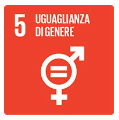 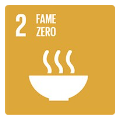 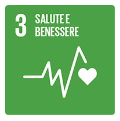 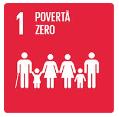 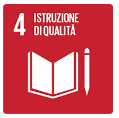 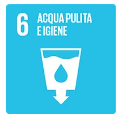 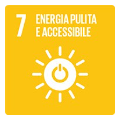 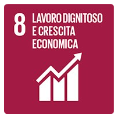 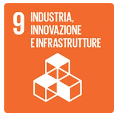 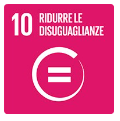 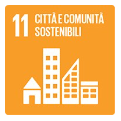 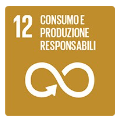 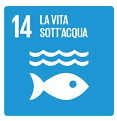 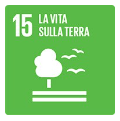 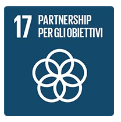 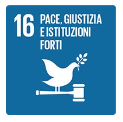 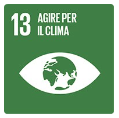 9
CSR:

«L'integrazione volontaria delle preoccupazioni sociali ed ecologiche delle imprese nelle loro operazioni commerciali e nei loro rapporti con le parti interessate [stakeholders]» (Commissione Europea, 2006)

Obbiettivo: far sì che le aziende si comportino conformemente agli SDG
10
B-Corporations (aziende "ibride"):

Imprese che integrano obiettivi sociali e ambientali nelle loro attività e modelli di business
… quindi che si comportano in modo socialmente responsabile (CSR) e conformemente agli SDG
Certi paesi hanno legiferato in materia (USA/Italia (2016)/Non CH)
La qualifica di «B-Corp» è anche conferita da una NGO (BLab)
Sono anche chiamate «ibride» in quanto il loro scopo è al contempo profit e non-profit
11
Numero rapidamente crescente di B-Corp in Italia
Fonte: Margherita Bianchini, Cecilia Sertoli, Una ricerca Assonime sulle società benefit, Dati empirici, prassi statutaria e prospettive, 2018
Quindi convergenza CSR/B-Corp/SDG  public good  filantropia
12
Le attività non-profit dell’impresa/famiglia possono anche essere svolte tramite fondazioni
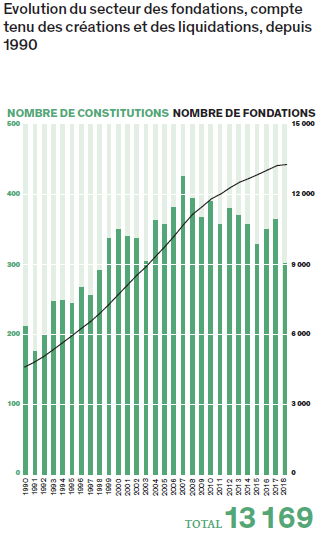 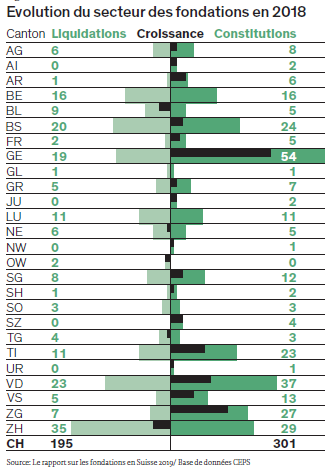 13
Fonte: Rapporto sulle fondazioni in Svizzera, CEPS Forschung und Praxis – Vol. 20, 2019
Densità di fondazioni per cantone (fondazioni per 10.000 abitanti)
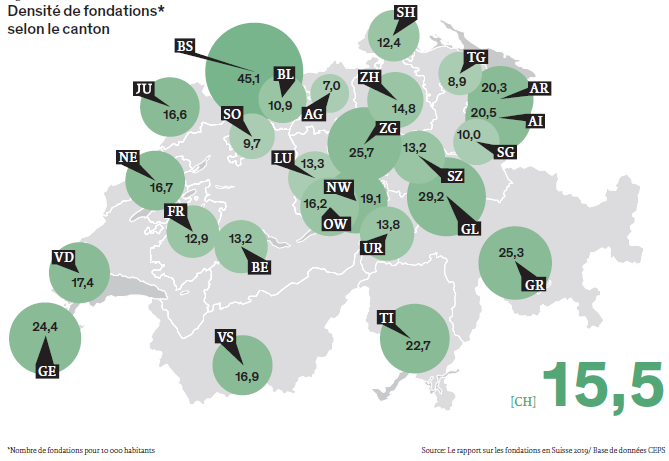 14
Fonte: Rapporto sulle fondazioni in Svizzera, CEPS Forschung und Praxis – Vol. 20, 2019
Un orientamento «filantropico» è nell'interesse ben compreso della famiglia e dell’azienda
Della famiglia
Motivazione e inserimento delle “next generations”
Coinvolgimento di membri aventi altri skills
“Philanthropy can play a big part in bringing families together” (Charles Collier, Wealth in families, 2012)
Contribuisce quindi alla coesione della famiglia
“A family foundation has two missions. One is to serve the community through philanthropic means. The other is to serve the family” (Randy Ottinger (2008) Beyond Success: Building a personal, financial and philanthropic legacy. McGraw Hill: New York, p.238)
15
… e dell’azienda
Immagine (reputation and benefits)
Clienti
Comunità pubbliche
Motivazione/fidelizazzione dei dirigenti e del personale
Contribuisce ad attrarre talenti
«Secret to lasting success: Engage in philantropic activities (81%)» (Staying power: how do family businesses create lasting success? Global survey of the world’s largest family businesses, EY, 2017, p. 3 (ey.com/stayingpower))
16
Filantropia/CSR: un’opportunità per l’azienda (business case)
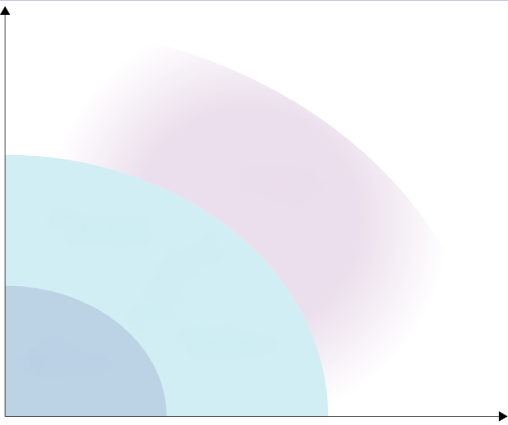 Business Case
Vantaggio per il bene pubblico
Filantropia
«Ego trip»
Green Washing
Vantaggio per l’azienda
17
Ispirato da Tracey Keys, Thomas W. Malnight, and Kees van der Graaf (2009)
Come fare?
Esistono varie possibilità: 
Soluzioni alternative, con caratteristiche e effetti parzialmente diversi
Le attività «filantropiche» possono essere svolte a vari livelli (azienda/azionisti)
Conseguenze fiscali 
B-Corp o costituzione di una fondazione 
Volontà (o meno) di perpetuare gli scopi non-profit nel tempo
18
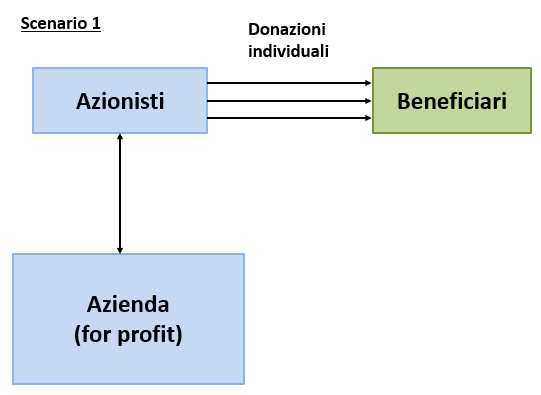 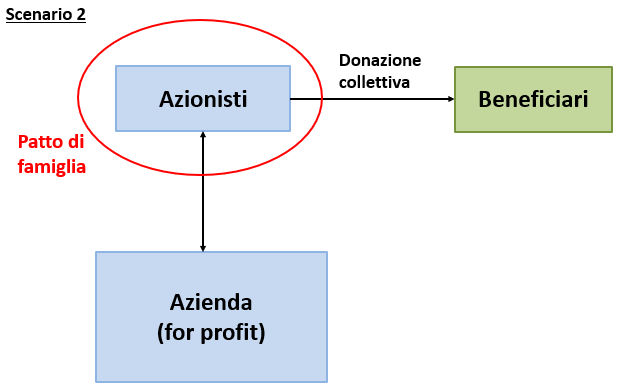 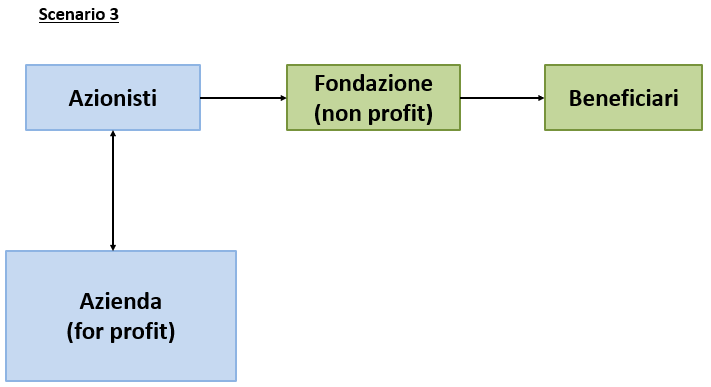 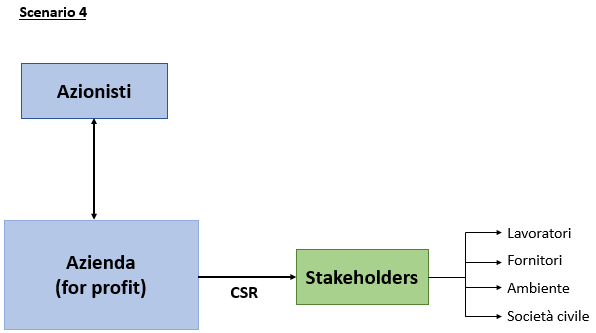 Esempio: Merloni
Esempi: Banco Bpm, Mastercard (IT)
19
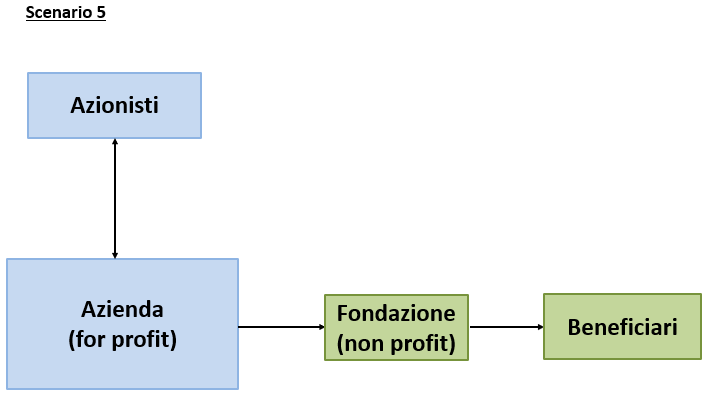 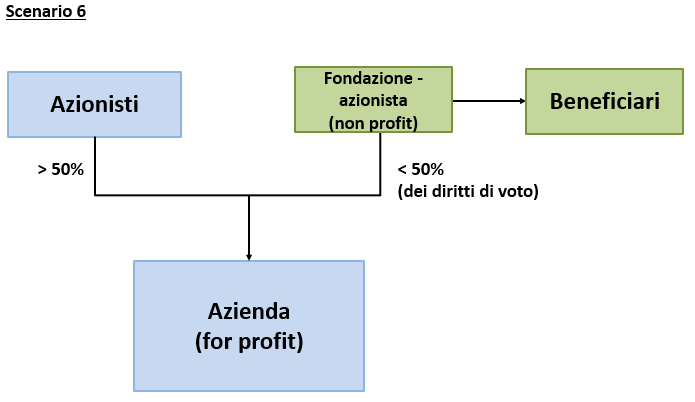 Esempio: Zegna: Territorio/oasi/scholarship
Esempio: Oak Foundation (DFS/Parker family/ > 200 Mio/anno)
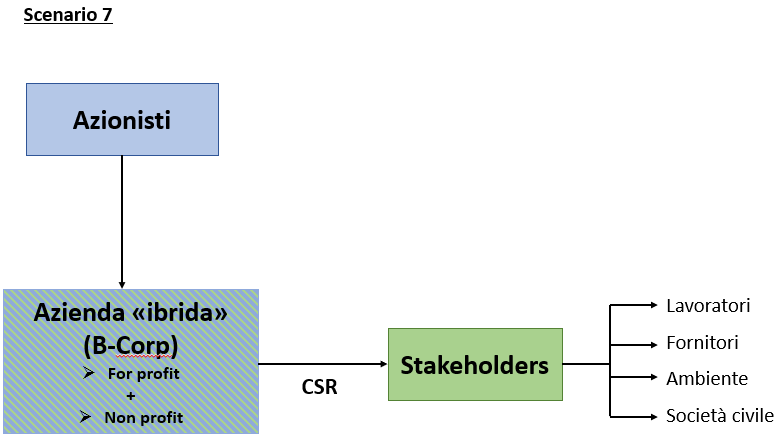 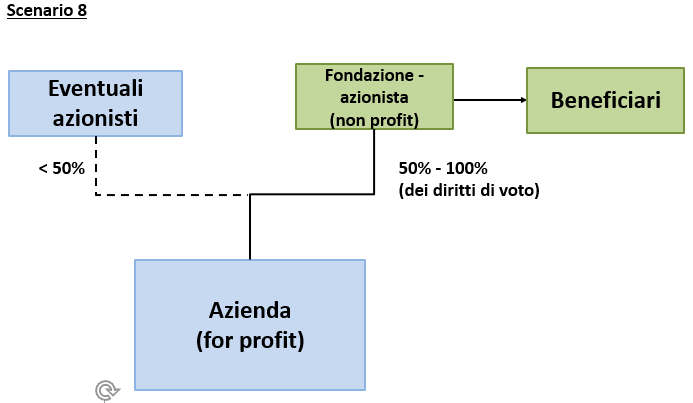 Esempio: Wilsdorf (Rolex), 
Giorgio Armani
Esempi: Italia: Alessi
              CH: 22 società certificate B-Corp  Lombard Odier
20
“A philanthropic and socially responsible company generates benefits not only for its shareholders but for all its stakeholders, which includes employees, suppliers, customers and their wider communities».

Stephen Rubin OBE, in Institute for Family Business, Natural Philanthropists: Findings of the Family Business Philanthropy and Social Responsibility Inquiry, June 2009


“Philanthropy helps cement the family, bringing the younger generation closer to the family business and to the family legacy”

Michael Oglesby (2005) A Guide to Giving. Philanthropy UK: London
21
Contatti
Centre en Philanthropie
UniDufour
24, rue du Général-Dufour
CH-1204 Geneva
W: www.unige.ch/philanthropie
T: + 41 22 379 76 18
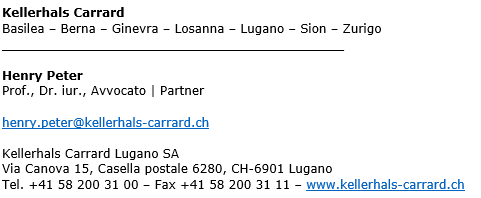